MODUL 03
Att tackla ekonomiska utmaningar
www.ingrow.eu
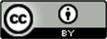 This resource is licensed under CCBY 4.0
INNEHÅLLSFÖRTECKNING
01
Vad är finansiell kompetens?
02
Hantera privatekonomi
03
Kunskap om lokal ekonomi, skatter, banker och regelverk
04
Hitta finansiering och ekonomiskt konsultstöd
2
SEKTION
01
VAD ÄR FINANSIELL KOMPETENS?
VAD ÄR FINANSIELL KOMPETENS?
FINANSIELL KOMPETENS
Finansiell kompetens är kunskapen för att hantera din ekonomi och förstå hur finansiella system fungerar. Det handlar om att hantera skulder, kreditkort, investeringar, budgetar och sparande. Målet handlar inte bara om att veta utan att få kontroll och ekonomiskt oberoende.
VARFÖR ÄR DET VIKTIGT?
Tja, det är som att hantera pengar var som helst, med kompetens som du kan överföra globalt. Det hjälper till att undvika onödiga skulder, odla sunda utgiftsvanor, använda kreditkort klokt, med undantag för nödsituationer, familj och pensionering. Så, låt oss dyka in!
4
4
Fördelar med finansiell kompetens
Förebygga kostsamma misstag: 
Finansiell utbildning spelar en avgörande roll för att undvika skadliga misstag. Att förstå skillnaden mellan fasta och rörliga kostnader eller principerna för finansiering kan till exempel hjälpa dig att fatta välgrundade beslut som ligger i linje med dina ekonomiska mål och förhindra framtida ekonomiska bakslag.

2. Förberedelse för nödsituationer: 
Ämnen inom finansiell kunskap, såsom sparande och nödplanering, utrustar individer att hantera oförutsedda omständigheter effektivt. Oavsett om de står inför förlust av jobb eller oväntade utgifter, kan individer vara ekonomiskt kunniga att mildra effekterna av nödsituationer genom att ha beredskapsåtgärder på plats, vilket ger ett ekonomiskt skyddsnät under utmanande tider.
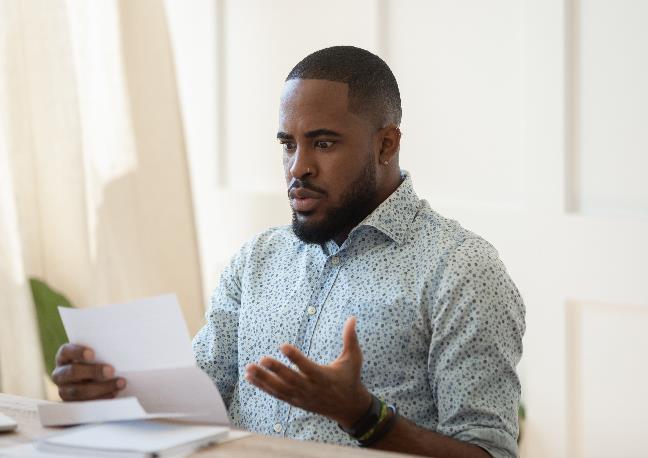 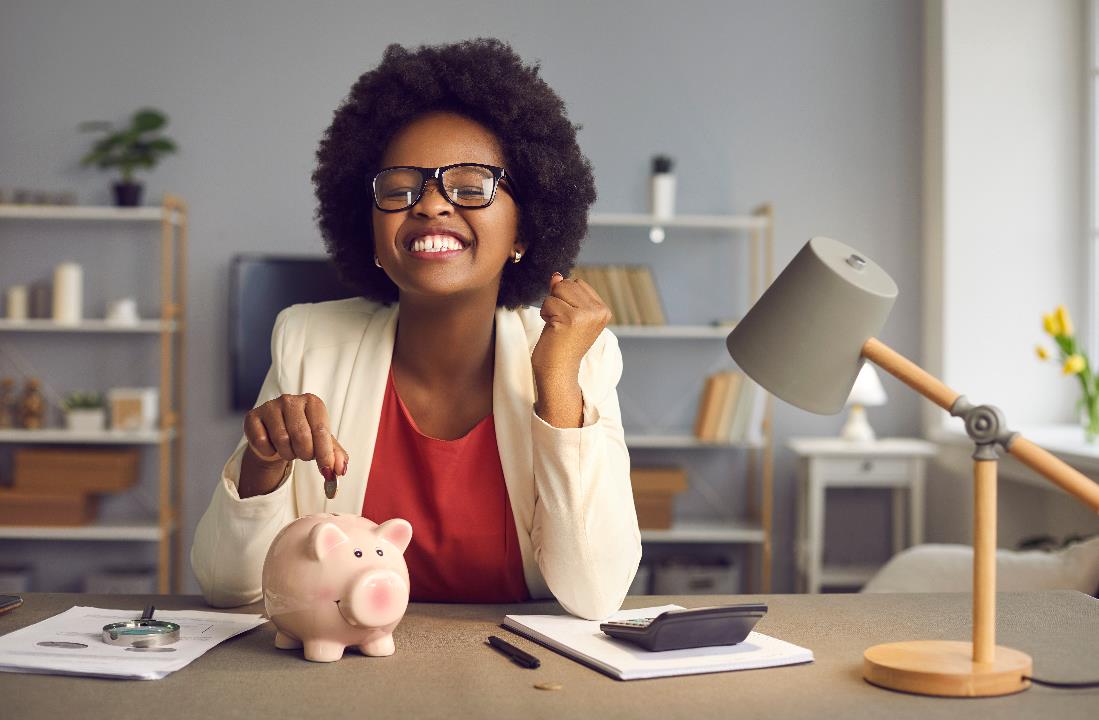 Fördelar med finansiell kompetens
3. Att uppnå finansiella mål: 
Genom att behärska budgeterings- och spartekniker kan individer utveckla realistiska ekonomiska planer som ger dem möjlighet att nå sina ambitioner. Finansiell kompetens ger individer möjlighet att sätta tydliga förväntningar, hålla sig ansvariga för sina ekonomiska mål och utforma strategier för att uppnå till synes ouppnåeliga mål, vilket främjar en väg mot att uppnå sina drömmar.

4. Bygga förtroende: 
Finansiell kompetens ingjuter förtroende genom att säkerställa att individer har den nödvändiga kunskapen för att fatta välinformerade beslut. Beväpnade med ekonomiskt sinne kan individer närma sig viktiga livsval med säkerhet, i vetskap om att de är mindre benägna att stöta på oväntade ekonomiska överraskningar eller negativa konsekvenser, vilket underlättar säkrare och säkrare beslutsprocesser.
Hur blir man finanskunnig?
Att bli ekonomiskt kunnig innebär att lära sig och öva på en rad olika färdigheter, såsom budgetering, förberedelser för oförutsedda utgifter och förståelse för redovisning. Vi kommer att titta närmare på alla dessa färdigheter i den här modulen och visa dig var du kan få hjälp, oroa dig inte. Låt oss för närvarande ta en titt på några videor och poddsändningar som gör att du enkelt kan integrera din dagliga dos av finansiell kunskap i din vardag.
En nybörjarguide till finansiell utbildning
Ge dig ut på en fängslande resa med finansiell läskunnighet med denna nybörjarguidevideo! Lär dig viktiga färdigheter för smarta pengabeslut inom privatekonomi. Det är en bra utgångspunkt för din ekonomiska framtid.
Finansiell kunskap för nybörjare
Lär dig budgetering, indexfonder, sammansatt ränta och pengars tidsvärde. Upptäck hemligheterna med kreditanvändning och få insikter om hur du köper ett hus eller en bil. Förenkla pengafrågor med den här guiden till finansiell kunskap.
Optimal Finance Daily Podcast
Upptäck finansiell visdom med Optimal Finance Daily, värd av Diania Merriam från EconoMe. Få praktiska råd från toppexperter, förenklat av Dianias engagerande berättande. Från budgetering till investering, denna dagliga följeslagare guidar dig mot ekonomisk frihet med entusiasm och expertis.
SEKTION
02
Finansiell läskunnighet: Att hantera privatekonomi som en förutsättning för näringslivet
HANTERA PERSONLIG EKONOMI
Känner du någon gång att dina ekonomiska ansträngningar inte ger de resultat du vill ha? Det är en vanlig utmaning, men du är inte ensam. Oron för privatekonomi kan ibland kännas överväldigande och kan hindra framsteg och kreativitet. Det är viktigt att skapa en stark grund för att skaffa de färdigheter som behövs för att övervinna dessa utmaningar. Även om ekonomiska faktorer kan verka skrämmande, utan tydliga finansiella mål, kan framsteg kännas svårfångade. Att sätta upp finansiella mål är nyckeln till att göra riktiga framsteg med dina pengar.
Oroa dig inte, vi är här för att hjälpa dig att identifiera och uppnå dina ekonomiska mål steg för steg. Du har det här!
DRÖM STORT– börja smått.Men framför allt: STARTA!
- Okänd
HUR MAN SÄTTAR FINANSIELLA MÅL
Vad är finansiella mål?

Finansiella mål är dina planer för dina pengar, oavsett om det är kortsiktigt (som att spara 1 000 euro) eller långsiktigt (som att köpa ett hus eller förbereda sig för pensionering).Genom att sätta specifika ekonomiska mål förbinder du dig att uppnå det du önskar i livet genom genomtänkt pengahantering.

Steg för att sätta finansiella mål:

Gör dina mål specifika och tydliga.
Se till att de är mätbara, med specifika mängder eller mål.
Sätt en realistisk men utmanande deadline för att hålla dig på rätt spår.
Se till att målen du sätter överensstämmer med dina personliga värderingar och ambitioner.
Skriv ner dem! Detta ökar sannolikheten för framgång.
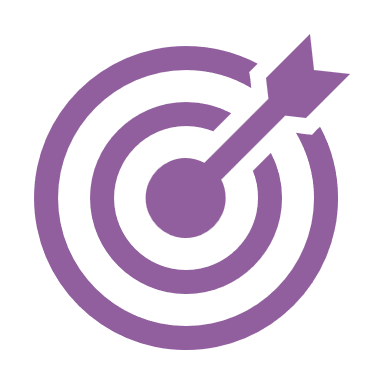 11
KONTANTSPÅRNING - VETA VAR DINA PENGAR GÅR
Nu när du har satt upp dina ekonomiska mål tittar vi på sätt att nå dem. Ett bra sätt att få en överblick över din budget är en budgetbok.
        
VAD ÄR EN BUDGETBOK?
Det är en detaljerad lista över alla månatliga utgifter och inkomster
        
HUR HANTAR JAG EN BUDGETBOK?
Ange alla vanliga inkomster
Ange alla fasta utgifter (hyra, försäkring etc.)
Ange alla rörliga utgifter (mat & dryck, kläder etc.)
Det finns olika varianter: kalkylprogram (t.ex. Excel), appar (t.ex. Money Manager) eller den klassiska versionen med penna och papper
   
VARFÖR SKA JAG HA EN BUDGETBOK?
Den ger en översikt över privatekonomin
Verksamheten du vill starta bör planeras på ett sådant sätt att du kan försörja dig på det!
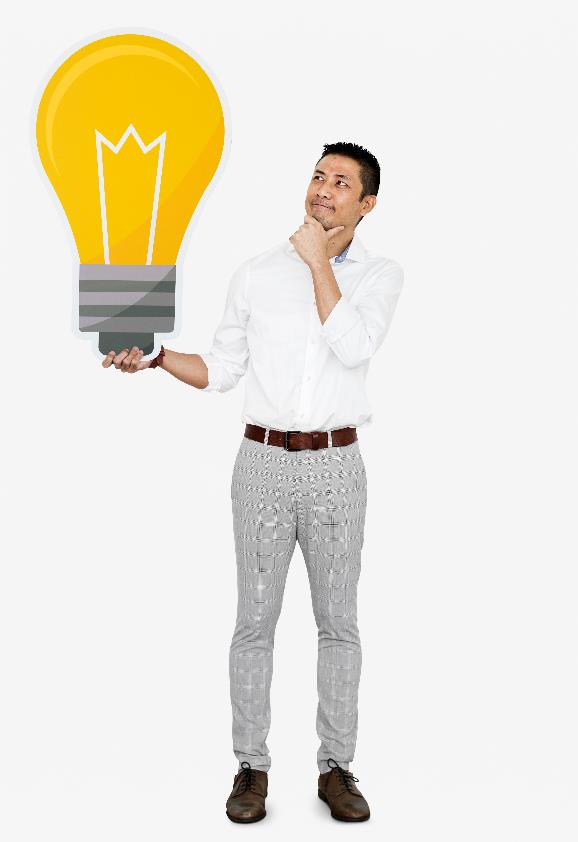 12
KONTANTSPÅRNING MED EN BUDGETBOK – LÅT OSS PROVA DET!
FAST BUDGET
Sist men inte minst, låt oss lägga ihop alla dina vanliga inkomster och utgifter. För att ta reda på din fasta månadsbudget, subtrahera helt enkelt de totala kostnaderna från din totala inkomst. Det är pengarna du har för dagliga utgifter eller "levnadskostnader". 
Snabbtips: Dela detta belopp med fyra för att veta hur mycket du kan spendera varje vecka för att hålla dig på rätt spår och undvika överutgifter.
Låt oss först fokusera på din fasta månadsinkomst. Detta inkluderar de pengar du får regelbundet, som din lön, barnbidrag eller arbetslöshetsersättning. Dina kontoutdrag kan vara till hjälp för att få denna information. Observera att några speciella presenter du får på din födelsedag eller extra lön för semester inte kommer att inkluderas i denna konversation. Vi kommer att märka denna inkomst som "Inkomst" Du kan använda kolumnerna "Datum" och "Kategori" för att hjälpa dig att hålla ordning och hålla reda på allt, men de blir viktiga först i nästa steg.
Nu, låt oss räkna ut dina vanliga räkningar. Det här är utgifterna som dyker upp varje månad och som inte enkelt kan ändras, som hyra, energiräkningar, telefon och medlemsavgifter. För saker som årliga räkningar som försäkring eller bilskatt, låt oss fördela kostnaden över tolv månader. Lägg detta belopp under "Utgifter" och spara det som en regndag fond.
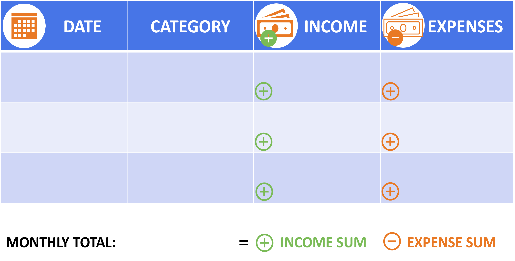 13
KONTANTSPÅRNING MED EN BUDGETBOK – LÅT OSS PROVA DET!
RÖRLIGA KOSTNADER
Spara en ruta för kvitton och anteckningar, och en gång i veckan, avsätt lite tid för att registrera dem i din budgetplanerare.
Låt oss nu ta itu med alla utgifter som kan ändras från månad till månad. Ta en stund att skriva ner dessa rörliga utgifter så noggrant du kan. För att göra saker tydligare, använd kolumnen "Kategorier" för att gruppera utgifter i kategorier som "Mat och dryck" eller "Kläder". 
Ett användbart tips: Ha alla dina kvitton till hands och glöm inte mindre inköp. Skriv ner eventuella småbelopp du spenderar utan att få ett kvitto på din mobilanteckningsapp eller på ett papper. 
Kom ihåg att om du gör kortbetalningar som kommer att tas från ditt konto senare, se till att inkludera dem i din budgetplanerare. På så sätt kommer allt att stämma till slut.
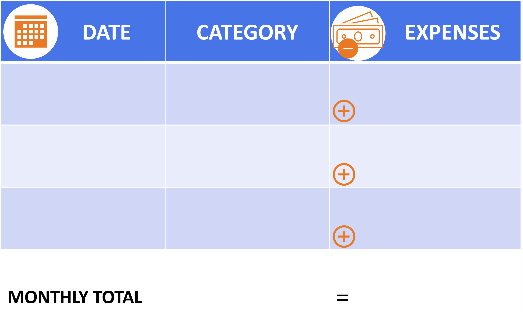 Vill du prova det? Här kan du ladda ner gratis mallar:  https://bit.ly/462jPvq
https://www.canva.com/templates/s/budget/
14
KONTANTSPÅRNING MED EN BUDGETBOK – LÅT OSS PROVA DET!
BERÄKNING AV BESPARINGAR
Låt oss lägga ihop alla dessa rörliga utgifter och subtrahera den summan från din tillgängliga budget. Här är ett exempel:
Du har 1875 € som din tillgängliga budget.
Dina rörliga kostnader uppgår till €1720.
Så, €1875 - €1720 = €155 kvar för besparingar.
Är resultatet ett positivt tal? Bra jobbat! Du kan nu överväga att lägga dessa pengar åt sidan för framtida köp och bygga upp några besparingar för dina ekonomiska mål. 











Är resultatet negativt? Oroa dig inte; det är en möjlighet att fundera över var du kan skära ner eller spara. Kanske märker du att en betydande summa spenderas på att äta ute. Du kan motverka detta genom att laga mer mat hemma och planera din matinköp mer effektivt. OBS: Om du upptäcker att dina vanliga månatliga räkningar är högre än din inkomst är det en bra idé att se om det finns några kontrakt eller utgifter som du kan klara dig utan eller lägre. Om det börjar kännas riktigt trångt, överväg att söka gratis skuldrådgivning förr snarare än senare.
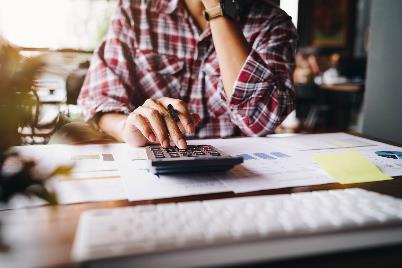 15
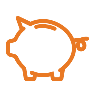 EXTRA: NÅGRA TIPS OM ATT SPARA PENGAR
Nu när vi har tagit de första stegen för att strukturera dina inkomster och utgifter, kommer här några ytterligare tips om sparande som kan vara användbara:
Experter föreslår ofta att du lägger undan alla oväntade inkomster, som skatteåterbäring, födelsedagspresenter eller bonusar, direkt. Om du till exempel får en kampanj och din månadsinkomst går upp från 800 euro till 900 euro, rekommenderar de att avsätta de extra 100 euro per månad. Det kan du göra med ett separat konto eller ett sparkonto, som du kan fråga om i din bank.


Vi vet alla det: de små köpen kan öka med tiden. Att behandla dig själv eller någon du bryr dig om är helt okej då och då. Men för att undvika impulsiva utgifter för saker du vill ha men kanske inte riktigt behöver är det en bra idé att reflektera över dina köpvanor. När du har en önskan, anteckna den i din telefon eller en anteckningsbok och lägg den åt sidan. Varje gång du tänker på den önskan, sätt en bock bredvid den. När varan har tillräckligt med bockar kan det vara värt att överväga att köpa. Det är också en bra idé att göra lite research och jämföra priser.
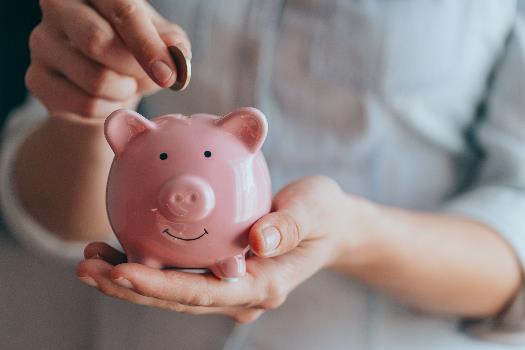 16
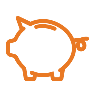 EXTRA: NÅGRA TIPS OM ATT SPARA PENGAR
Vissa banker erbjuder möjligheten att skapa flera underkonton. Tänk på dessa som digitala "sparkrukor" för specifika ändamål. Detta kan vara väldigt praktiskt om du har flera mål i åtanke eller vill bygga upp ett skyddsnät för oväntade utgifter. Du kan till exempel ha ett underkonto för att planera semester, ett annat för hälsorelaterade utgifter och ett reservkonto för nödsituationer som ett trasigt kylskåp eller tvättmaskin – du förstår. Du kan ställa in automatiska överföringar från ditt huvudkonto till varje underkonto varje månad. Genom att lägga undan 15 euro i månaden för sjukvårdskostnader till exempel, har du sparat 180 euro på ett år. Och om du avsätter 10 euro i månaden för oväntade händelser har du 600 euro på 5 år. Om att skapa underkonton inte är ett alternativ kan du alltid uppnå detsamma med fysiska spargrisar eller burkar


Sist men inte minst: Om det finns saker du använder eller tycker om ofta är det en bra idé att titta efter rabatter och överväga att köpa lite extra för att ha till hands
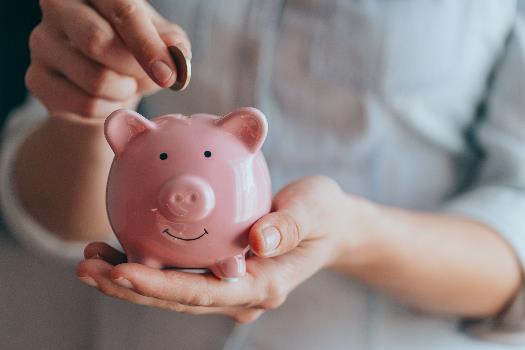 17
LÅT OSS TILLÄMPA DENNA KUNSKAP PÅ DITT FÖRETAG!
Som du kanske redan vet...
Kostnad är vad som krävs för att göra din produkt eller tillhandahålla din tjänst.
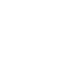 Om du inte riktigt förstår dina utgifter kan du inte säga om ditt företag tjänar pengar eller inte. Många startar företagarens misstag omsättning för vinst. Låt oss reda ut detta med vår termcheck!
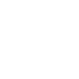 Priset är vad kunderna betalar för det.
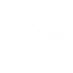 Omsättning är de totala pengarna från försäljningen.
Vinsten är det som blir kvar efter att ha täckt alla kostnader – och det du vanligtvis betalar skatt på!
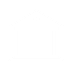 LÅT OSS SE NÄRMARE PÅ KOSTNADER
Kostnaden är en monetär värdering som måste reflektera och belöna din 
Ditt hårda arbete
Materialet och resurserna du använder
Tiden och verktygen du använder
Eventuella risker du tar och de potentiella intäkterna du ger upp genom att inte arbeta någon annanstans.

Syftet med kostnadsberäkning
Är att kontrollera kostnaden
För att fixa ditt pris
För att identifiera din mest lönsamma försäljning

För en fysisk produkt inkluderar kostnaden tre saker:
Pengarna som spenderas på material, inklusive förpackningar.
Värdet av din tid på att tillverka och sälja föremålet, så kallad arbetskraft.
Andra affärskostnader som hyra, transport och marknadsföringskostnader – eller helt enkelt sagt: Omkostnader

MATERIAL  + Arbetskraft  + Omkostnader
LÅT OSS SE NÄRMARE PÅ KOSTNADER
Det finns två typer av kostnader:

Fasta kostnader: Dessa förblir desamma, oavsett hur många bakverk du bakar. Som exempel kan nämnas hyra och utrustningslån.

Variabla kostnader: Dessa ändras beroende på hur mycket du producerar. De är kopplade till din aktivitetsnivå. Exempel är ingredienser, förpackningar och verktyg. Så om du bakar fler bakverk, går dessa kostnader upp. Om du till exempel bakar 500 bakverk kan din rörliga kostnad vara 800 €.


När det gäller fasta kostnader, om din hyra är €1000 per månad, förblir den densamma oavsett om du bakar 100 bakverk eller 1000 bakverk - är det vettigt, eller hur? Påminner det dig om ett ämne vi hade tidigare? Precis, det har samma tillvägagångssätt som budgetbokning! Låt oss nu gå vidare till prissättningen.
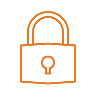 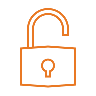 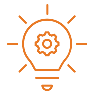 PRISET ÄR RÄTT – 3 STRATEGIER FÖR PRISER
Att sätta rätt pris för din produkt eller tjänst är ett riktigt viktigt beslut. Det handlar om att hitta ett pris som inte bara fungerar för dina kunder utan som också låter ditt företag blomstra. Titta på den här videon för att lära dig mer om prissättningsstrategier!
4 ASPEKTER ATT TÄNKA PÅ VID PRISINSTÄLLNING
Håll koll på tidenHåll ett register över hur lång tid det tar att slutföra dina huvudtjänster under flera veckor eller månader. Detta hjälper dig att ta reda på den genomsnittliga tid det vanligtvis tar. Med tiden kommer du att bli mer effektiv och skicklig på det du gör. Det är viktigt att veta hur mycket tid du ägnar åt varje uppgift för att se till att du värderar ditt arbete ordentligt. Ditt timpris är ett nyckelverktyg för att göra exakta kostnadsuppskattningar.

Känna till dina kunders budgetar och vad konkurrenterna tar betaltDet är bra att ha en uppfattning om vad dina kunder är villiga att spendera och vad andra i ditt område tar betalt. Detta hjälper dig att sätta rättvisa priser.
4 ASPEKTER ATT TÄNKA PÅ VID PRISINSTÄLLNING
Ta hand om dina egna inkomsterAtt driva ditt eget företag är stärkande, men det är avgörande att separera din personliga och företagsekonomi. Överväg att ge dig själv en regelbunden betalning, även om det inte alltid är samma belopp. Ta med en fast arbetskostnad i dina beräkningar, även om du börjar med ett grundtaxa. I början är ett bra tillvägagångssätt att betala dig själv en del av vinsten du gör varje månad, som en provision.

Håll tydliga ekonomiska registerHåll detaljerade register över pengar som kommer in och går ut varje dag. Detta hjälper dig att behålla kontrollen över ditt företag och säkerställer att du täcker alla dina utgifter.
SEKTION
03
Finansiell kompetens: Kunskap om lokal ekonomi, skatter, banker och regelverk
VAD MAN VETA OM ATT ATT ATT UPPFYLA ETT FÖRETAG
För att sätta ditt företag på vägen till framgång, börja med att bekanta dig med lokala bestämmelser. Här är din go-to-guide för att få en heltäckande överblick
Börja med att fördjupa dig i detaljerna i lokala bestämmelser som styr din affärsverksamhet. Detta inkluderar registreringsprocedurer, branschföreskrifter och efterlevnadskrav. Nå ut till den lokala handelskammaren eller företagsföreningarna – de erbjuder värdefull vägledning, resurser och är ofta värd för gratis webbseminarier och workshops.

Avmystifiera världen av lokala skatter, från bolagsskatt till moms och mer. Håll koll på ansökningstider, avdrag och potentiella skattelättnader, som varierar mellan olika EU-länder. Överväg att samarbeta med en revisor eller skatterådgivare som är bekant med landets skattelagar för en stressfri resa och potentiella skattebesparingar.

Se till att din ekonomiska praxis är robust och täcker korrekt bokföring och redovisning. Förstå lokala standarder för finansiell rapportering och upprätthålla korrekta och transparenta finansiella register. Revisorer och bokföringsprogram kan vara avgörande allierade. Glöm inte bort kostnadsfria utbildningar som erbjuds av lokala handelskamrar.
VAD MAN VETA OM ATT ATT ATT UPPFYLA ETT FÖRETAG
För att sätta ditt företag på vägen till framgång, börja med att bekanta dig med lokala bestämmelser. Här är din go-to-guide för att få en heltäckande överblick
Ditt val av en lokal bank är mer än bara en transaktion – det är ett partnerskap. Utforska vad de erbjuder, från företagskonton till lån och kreditfaciliteter. Kom ihåg att den första banken du möter kanske inte är den perfekta matchen. Gräv djupare med insikter från enhet 4 - Finansiell rådgivning och hitta finansiering.

Skapa kontakter inom det lokala näringslivet för att lyfta ditt spel. Gå med i företagsföreningar, delta i nätverksevenemang och dyk in i branschforum. Det här handlar inte bara om att göra bekantskaper; det handlar om att få insikter, dela utmaningar och hitta potentiella affärspartners. Sociala medier, särskilt LinkedIn, är inte bara till för att rulla – det är ett kraftfullt verktyg för att hitta händelser och nätverka. Testa det genom att gå med i vår LinkedIn-grupp.

Säkerställa efterlevnad av nationella arbetslagar, anställningsbestämmelser och arbetsplatsstandarder. Anpassa dina anställningsmetoder, anställningskontrakt och arbetsvillkor med lokala lagkrav. Ta del av gratis juridisk rådgivning från kommuner eller sök vägledning från lokala företagsrådgivningstjänster, din skatterådgivare och branschkollegor.
Affärsplan – Finansiell del: TYSKLAND
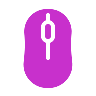 KLICKA FÖR ATT SE
LOKALA REGLER: TYSKLAND
Vilka skatter bör jag vara medveten om?

I Tyskland, när man etablerar ett företag, spelar tre primära skatter in: inkomstskatt, handelsskatt och moms. Inkomstskatt läggs på vinster (försök att beräkna den här), medan handelsskattesatserna varierar beroende på region, med potentiella avdrag. Moms tillämpas på försäljning, med möjlighet att dra nytta av förordningen om småföretag, med undantag för separat rapportering. 

Hur hanterar jag mina skatter?
Att söka hjälp från certifierade konsulter för bokföring och skattedeklarationer är vanligt och värt pengarna (eftersom de hjälper dig att spara det!). Här är en översikt över var man kan hitta sådant stöd (Steuerberater) lokalt.
Råd och information: TYSKLAND
Innan du startar ditt företag bör du få så mycket råd och information som möjligt. Ta reda på det stöd som tillhandahålls, ibland kostnadsfritt, av offentliga och privata institutioner till personer som börjar i företag.
Rådgivningstjänster
Industri- och handelskamrar (Industrie- und Handelskammern IHK)
Allmänna råd i alla frågor som rör uppstart i företag (gratis). Adressen till din närmaste industri- och handelskammare finns på webbplatsen för den tyska sammanslutningen av industri- och handelskammare (Deutsche Industrie- und Handelskammer).

Chambers of Skilled Crafts (Handwerkskammern HWK)
Allmänna råd i alla frågor som rör uppstart i företag (gratis). Adressen till din närmaste kammare för skickliga hantverk finns på webbplatsen för tyska förbundet för skickliga hantverk (Zentralverband des Deutschen Handwerks).
Råd och information: TYSKLAND
Rådgivningstjänster
Projektet "Wir gründen in Deutschland"
Webbplatsen för projektet "Wir gründen in Deutschland" ger stöd till både utländska studenter och akademiker i Tyskland, såväl som yrkesverksamma som bor utomlands och som vill starta ett företag i Tyskland. Om du har några frågor eller inte förstår något helt, finns det personer som du kan kontakta – antingen via telefon eller e-post – för att hjälpa dig vidare. Webbplatsen är tillgänglig på olika språk, t.ex.Tyska, engelska, ukrainska, ryska, kinesiska, polska och turkiska.

KfW
Genom den federala regeringens ekonomiska stödprogram stödjer KfW personer som startar i företag och särskilt små och medelstora företag. Gå till KfW webbplatsen för mer information om dessa företagsstödprogram.
Råd och information: TYSKLAND
Rådgivningstjänster
Federal Employment Agency (Bundesagentur für Arbeit)
Federal Employment Agency ger massor av information om att bo och arbeta i Tyskland. Mer information finns på Federal Employment Agencys webbplats.

Institutet för liberala yrken (Institut für freie Berufe)
Du skulle vilja starta ett företag, t.ex. som coach, konsult, advokat, läkare, ingenjör, alternativ utövare, konstnär eller journalist? Institutet för liberala yrken är ett av de ledande forskningsinstituten och konsultinstitutionerna för fria yrken i Tyskland. Den erbjuder individuell uppstartsrådgivning, specialiserade workshops och seminarier, åtföljd coachning för proffs och ett brett utbud av information för företagsgrundare. Mer information finns på webbplatsen för Institutet för liberala yrken.

Nätverk "Integration through Qualification" (iQ)
Nätverket "Integration through Qualification" (iQ) arbetar för att förbättra sysselsättningsmöjligheterna för personer med migrationsbakgrund. Ett mål är att säkerställa att yrkeskvalifikationer som förvärvats utanför Tyskland oftare leder till en anställning som passar ens utbildningsnivå, oavsett bosättningsstatus. Dessutom tillhandahåller den information om företagsstart för utlänningar med uppehållstillstånd. Mer information finns på webbplatsen för Network iQ.
Råd och information: TYSKLAND
Rådgivningstjänster
Projektet "Handbok Tyskland: Tillsammans“
Projektet "Handbook Germany: Together" erbjuder svar – från A till Ö om livet i Tyskland i artiklar, videor och poddar, allt på informationsplattformen handbookgermany.de. På nio språk ger webbplatsen viktiga tips om arbete, bostadsrättsfrågor, boende, hälsa och yrkesutbildning, barnomsorg, studier och mycket mer. För ytterligare fallspecifika frågor finns gemenskapsplattformen Together i Tyskland.

Gör det i Tyskland – Arbeta i Tyskland: den officiella webbplatsen för kvalificerade yrkesverksamma
Den federala regeringens portal "Make it in Germany" erbjuder ett brett utbud av information om ämnet immigration. Där kan migranter till exempel hitta information om ämnena visum för att starta företag, söka arbete, erkännande etc. Portalen innehåller även (första) referenser till informationskällor/rådgivningscenter i ämnet att starta företag.
Råd och information: TYSKLAND
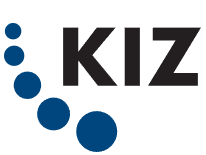 Var hittar jag ytterligare stöd för att hantera lokala skatter och bankregler? 

Nätverkssupport:
För omfattande vägledning i att starta ett företag rekommenderar vi att du kontaktar nätverk som Social Impact, STATT KAPITAL och KIZ. Dessa nätverk erbjuder gratis mentorskap för att navigera i startprocessen och få kontakt med relevanta rådgivare – detta är också ett utmärkt tillfälle att nätverka med andra grundare! Särskild information om finansiering finns på regeringens officiella webbplats.

Teknisk support:
Integreat är en mångsidig integrationsplattform för expats, personer med migrationsbakgrund och flyktingar användbar i över 100 kommuner. Plattformen finns även som app och erbjuder värdefulla resurser och stöd för ekonomistyrning – helt kostnadsfritt.
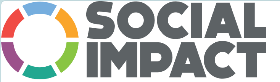 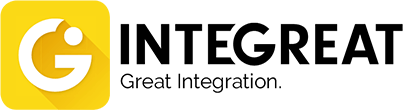 LOKALA REGLER: IRLAND
Vilka skatter bör jag vara medveten om?


Hur hanterar jag mina skatter?
LOKALA REGLER: IRLAND
Var hittar jag ytterligare stöd för att hantera lokala skatter och bankregler? (Nätverk, stödstrukturer, tekniska lösningar):

Andra värdefulla adresser för support är (samla värdefull informationsresurser, webbplatser, podcasts och så vidare):
LOKALA REGLER: DANMARK
Vilka skatter bör jag vara medveten om?
Personlig inkomstskatt: Danmark har ett progressivt inkomstskattesystem. Det betyder att ju mer man tjänar, desto högre procentandel av skatten. Det inkluderar statlig inkomstskatt, kommunalskatt, hälsoavgifter och eventuellt kyrkoskatt.
Mervärdesskatt (moms): I Danmark kallas detta "moms" och är en skatt på varor och tjänster. Företag måste ta in moms från kunder och skicka in den till skattemyndigheten.
Företagsskatt: Företag betalar ett schablonbelopp på sina vinster. Det är viktigt för företagare att förstå hur de ska lämna in och betala denna skatt.
Punktskatter: Dessa är skatter på specifika varor som alkohol, tobak och sockerhaltiga produkter.
Fastighetsskatt: Fastighetsägare betalar denna skatt baserat på fastighetsvärdet.
Hur hanterar jag mina skatter?
Registrera dig för ett skattekort: När du arbetar i Danmark måste du ha ett skattekort som din arbetsgivare använder för att dra av din inkomstskatt.
Förstå skatteanmälan: Varje år får du ett skattebesked ('årsopgørelse'), som är en sammanfattning av dina inkomster och betalda skatter. Du bör kontrollera det för noggrannhet.
Lämna in en skattedeklaration: Om du har ytterligare inkomster eller avdrag som inte redan har fyllts i i förväg i din skattedeklaration, måste du lämna en skattedeklaration.
Håll register: Håll tydliga register över alla dina inkomster, utgifter och skattebetalningar.
Sök professionell rådgivning: Skattelagar kan vara komplexa och professionell rådgivning kan hjälpa till att säkerställa att du följer reglerna och drar fördel av eventuella avdrag eller avdrag. 
Använd onlinetjänster: Den danska skattemyndigheten, SKAT, tillhandahåller onlinetjänster där du kan hantera de flesta av dina skatteärenden..
LOKALA REGLER: DANMARK
Var hittar jag ytterligare stöd för att hantera lokala skatter och bankregler? (Nätverk, stödstrukturer, tekniska lösningar):
1. Danska Skattestyrelsen (Skattestyrelsen): Detta är det centrala organet för skatteuppbörd och förvaltning i Danmark. De ger en mängd information om skatter, inklusive hur man skickar in och betalar skatter elektroniskt, information om inkomstskatt och andra skattetyper som moms och AM-skatt. Skattemyndigheten gör en taxering årligen i mars och skattskyldiga ska se över och rätta den före den 1 maj. Besök deras hemsida för detaljerad information och vägledning om beskattning i Danmark (InterNations) (Expat Arrivals).
2. Internationella medborgarservicecenter: Dessa center ger hjälp till utlänningar som bor eller arbetar i Danmark, inklusive stöd med skattenummer och skattekort. De kan vara en värdefull resurs för att förstå dina skatteplikter och kan hjälpa till med den preliminära inkomstbedömningen (Arbetsplatsen Danmark).
3. E-skatt för privatpersoner och företag: Skatteverkets online självbetjäningssystem, E-skatt (TastSelv), är platsen där privatpersoner och företag kan hantera sina skatter. Det är också plattformen där du kan kontrollera skatteinformationen som finns hos den danska skattemyndigheten (Workplace Denmark).
4. Anställnings- och lönelagstiftning: Det är viktigt att förstå Danmarks anställnings- och lönelagstiftning för att förbli efterlevnad. Danmark följer EU:s regelverk men har också sina egna specifika lagar, som de som rör klassificering av anställda, arbetstider och betald ledighet. Det finns ingen minimilön i Danmark; Lönerna bestäms ofta av kollektivavtal (Fit Small Business).
5. Professionella juridiska och skatterådgivare: För komplexa skattefrågor kan det vara fördelaktigt att söka råd från skatteexperter och juridiska rådgivare i Danmark. De kan hjälpa till att navigera i skattesystemet och se till att du drar nytta av alla tillgängliga skatteincitament (NordicHQ).
6. Bankverksamhet i Danmark: De största bankerna i Danmark erbjuder sofistikerade och effektiva banktjänster online. För att öppna ett bankkonto måste utlänningar skaffa ett personnummer (CPR) och kan behöva skapa en NemKonto för löner och statliga betalningar. Uttagsautomater och kreditkort är allmänt tillgängliga över hela Danmark (Expat Arrivals).
7. Vägledning för företag: Om du driver ett företag, bekanta dig med de danska skattelagarna och kravet på att använda periodiseringsgrunden för redovisning. Underlåtenhet att följa kan leda till böter, så det kan vara klokt att kontakta revisorer och bokförare som är bekanta med dansk lag. Det finns flera skattelättnader tillgängliga för företag, inklusive skattelättnader för forskning och utveckling, som kan främja tillväxt och innovation (NordicHQ).
LOKALA REGLER: DANMARK
Andra värdefulla adresser för support är (samla värdefull informationsresurser, webbplatser, podcasts och så vidare):
Danska Skattestyrelsen (Skattestyrelsen): Den centrala myndigheten för skatteuppbörd och förvaltning. Deras officiella webbplats ger omfattande information om olika skatter och avgifter, hur man betalar dem och individers och företags ansvar. Webbplatsen är tillgänglig på engelska, vilket gör det lättare för personer som inte har modersmål att navigera (Skattestyrelsen).

Beskattning i Danmark: Denna del av den danska skattemyndighetens webbplats erbjuder detaljerad vägledning om olika aspekter av det danska skattesystemet. Den innehåller information om vad man ska göra när man flyttar till Danmark, typer av skatter, skatteplikt och praktiska råd för dem som lämnar Danmark. Det är en fyndig sida, särskilt för nykomlingar, som förklarar beskattning på ett lättillgängligt sätt (Taxation in Denmark - Skat.dk).

Skatt i Danmark Guide: En publikation av det danska skatteverket som fungerar som en introduktion till det danska skattesystemet. Det är skräddarsytt för nykomlingar och de som ännu inte är bekanta med systemet, och det tillhandahålls i ett nedladdningsbart PDF-format, vilket kan vara användbart för kursmaterial (Skatten i Danmark - info.skat.dk).
LOKALA REGLER: SVERIGE
Vilka skatter bör jag vara medveten om?Ett aktiebolag betalar bolagsskatt på den vinst bolaget haft under året (20,6 %). Företaget kan även behöva betala till exempel fastighetsskatt, moms (25 %, 12 %, 6 %) arbetsgivaravgifter och skatt på anställdas löner.Detaljerad information här: https://verksamt.se/en/taxes-contributions/limited-companiesHur hanterar jag mina skatter?Bolagsverket och Skatteverket Skatteverket 0771 567 567 www.skatteverket.se
LOKALA REGLER: SVERIGE
Var hittar jag ytterligare stöd för att hantera lokala skatter och bankregler? (Nätverk, stödstrukturer, tekniska lösningar):STATLIGA ORGAN - Bolagsverket (Bolagsverket)  +46 771 670 670 www.bolagsverket.se- Bolagsverket och Skatteverket Skatteverket (Skatteverket) 0771 567 567 www.skatteverket.se Andra värdefulla adresser för support är (samla gärna värdefulla informationsresurser, hemsidor, poddar och så vidare):www.verksamt.se Platsen du ska gå till registrerar ditt företag steg för steghttps://www.nyforetagarcentrum.com/ Gratis hjälp för att starta företaghttps://www.almi.se/ Gratis hjälp om affärsutveckling och finansieringhttps://coompanion.se/ Gratis hjälp om affärsutveckling för sociala företag
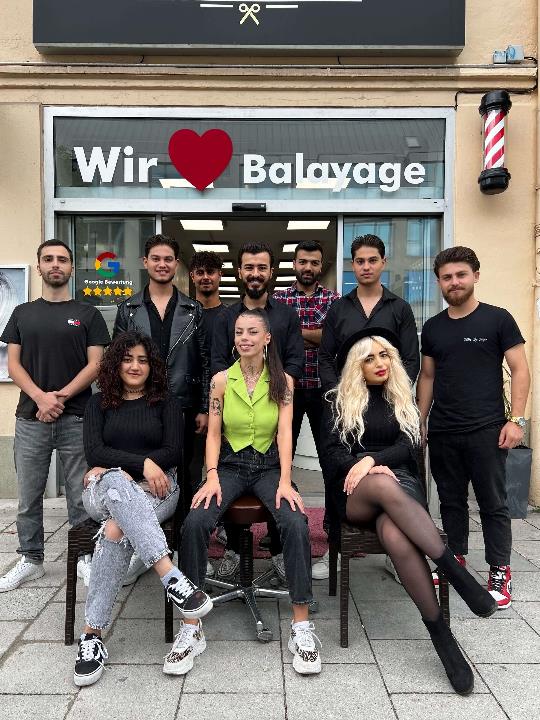 Social Impact – stöd till entreprenörer med migrationsbakgrund
Danar Rzgar Abdalrahman startade sin egen frisörsalong i München i mars 2021. Trots hans nu mycket framgångsrika salong var vägen dit full av utmaningar.
Danar kom till Tyskland från Israel vid 18 års ålder med drömmen om att öppna en egen salong. Efter år i fast anställning och hantverksexamen kunde han äntligen förverkliga denna plan.
På grund av sin flyktingstatus kunde Danar inte hitta bankfinansiering. I denna svåra situation stod Social Impact vid hans sida och stöttade honom i utarbetandet av affärsplanen och genom att coacha honom i RESTART for newcomers-projektet (då "The Human Safety Net"). Så här hittade han äntligen en privat investerare.
För Danar var närvaron av en tränare av stor betydelse: 
"Att ha en tränare betydde också mycket: att veta att du har någon som vägleder dig, någon som är på din sida, gör stor skillnad."
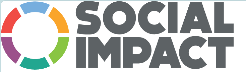 SEKTION
04
Finansiell kompetens: Finansiellt konsultstöd och hitta finansiering
VAD BEHÖVER JAG FINANSIERING?
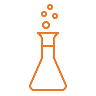 Det finns 4 faser där finansiering kan stödja ditt företag
1. För att täcka kostnaderna i utvecklingsfasen
Kostnaden för att förverkliga din produkt eller tjänst kommer att variera beroende på din verksamhetstyp. Om du har att göra med fysiska produkter, tänk på saker som prototyper, utrustning, material, inledande lager, förpackningar och varumärke. Om du tittar på ett fysiskt utrymme, tänk på depositionen, månadshyran och installationskostnaderna. Ta en stund för att ta reda på vad du verkligen behöver i termer av utrymme – tänk produktions-, lagrings- och administrationsområden, beroende på din produkt.

2. Marknadslanseringen av din produkt eller tjänst
Att lansera en ny produkt eller tjänst på marknaden är början på en spännande resa, men det kan också bli dyrt. Precis som i många affärsverksamheter är det att vara väl förberedd hemligheten till framgång.Det är viktigt att hitta en balans mellan att bygga förväntan och att hålla kostnaderna i schack. Börja skapa spänning för ditt projekt veckor eller till och med månader framåt, men var kunnig med dina utgifter. Var kreativ och se till att dina meddelanden överensstämmer med vad folk verkligen vill ha.

Och glöm inte att lägga upp en budget och hålla dig till den!
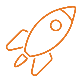 VAD BEHÖVER JAG FINANSIERING?
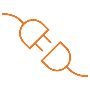 Det finns 4 faser där finansiering kan stödja ditt företag
3. Kassaflöde för att driva ditt företag
Att upprätthålla ett sunt kassaflöde är avgörande för framgång vid start. Använd en grundläggande kassaflödesprognos för att förutse ekonomiska behov och sök stöd vid behov. Samla bevis för att backa upp dina prognoser. Här är några tips:
Customer Chit-Chat: Ta en chatt med potentiella kunder för att avslöja deras behov och önskemål – en liten tjuvtitt in i framtiden!
Early Birds Få förmåner: Uppmuntra förbeställningar och insättningar för att inte bara säkra försäljningen utan också belöna tidiga supportrar med exklusiva förmåner. Det är som att ge dem ett VIP-pass till din företagslansering!
Budget Ninja Moves: Håll ett vaksamt öga på utgifter. Se det som ditt uppdrag att vara en budgetninja – minska kostnaderna, köpa i bulk för rabatter och byta ut verktyg som en kunnig superhjälte.
Stock Jonglering Act: Föreställ dig att köra en cirkus men med dina produkter. Jonglera lagernivåerna noggrant för att undvika riskerna för överstockning (hej, kontant ineffektivitet!) och understockning (ingen gillar en försenad show). Allt handlar om att hitta den perfekta balansen!

En grundläggande kassaflödesprognos hjälper dig att identifiera var ditt företag kommer att behöva stöd, antingen från dina egna resurser eller från en annan finansieringskälla – se vårt extra om likviditetshantering för mer information om detta ämne!
VAD BEHÖVER JAG FINANSIERING?
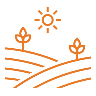 Det finns 4 faser där finansiering kan stödja ditt företag
4. Finansiering för att leva!
Att ge sig ut på ett affärsföretag är en betydande möjlighet, men många förlitar sig starkt på personliga besparingar. I uppstartsfasen ger bibehållandet av ett deltidsjobb i de tidiga stadierna av företagsstart en säker inkomstström, vilket gör det säkert samtidigt som verksamheten utvecklas. Även om det ger en tillförlitlig inkomst, är den största nackdelen den tid det avleder från att bygga ditt företag. Låt oss nu utforska alternativ och sätt att hitta finansiering, minimera rädslor och bana väg för framgångsrikt entreprenörskap.

Nu när vi har en bra överblick över vad finansiering behövs för, låt oss titta på var man kan hitta finansiering!
VAR KAN DU FINNA FINANSIERING?
Privata investeringar som lågtröskellösning
Privata investeringar framstår som ett gynnsamt alternativ för nya företag, särskilt när det stöds av en stark affärsgrund. Det ger ytterligare fördelar, inklusive värdefulla affärskontakter och rådgivning som inte vanligtvis erbjuds av traditionella långivare.
Ofta startas nystartade företag med stöd av vänner och familj. Det är viktigt att avgränsa personliga och professionella relationer genom att dokumentera avtal och transparent kommunicera riskerna. Se till att de förstår den potentiella förlusten av deras investering för att förhindra att dina personliga relationer äventyras av finansiella satsningar. Dokumentera avtal, ha transparenta samtal och se till att alla är med. Se det som att rita en skattkarta som leder till framgång, och behåller både dina affärs- och personliga band intakta!
VAR KAN DU FINNA FINANSIERING?
Gemenskaper och nätverk som din ekonomiska familj
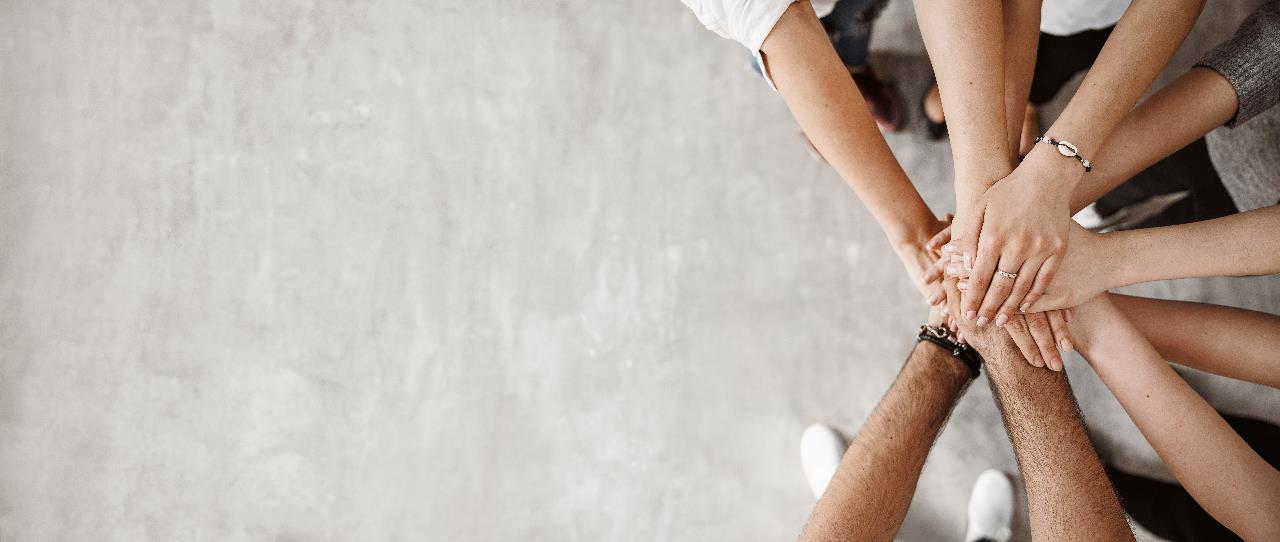 Få kontakt med din grupp: Att få finansiering för ditt lilla företag kan verka lite överväldigande, men låt oss börja nära hemmet. Få kontakt med lokala småföretagsgrupper, kom förbi din vänliga handelskammare eller kontakta statens affärsutvecklingskontor – de är ofta fulla av användbara råd.När det gäller finansiering, överväg en mikrokredit. Det är som smålån utan att behöva lägga allt du äger på spel. Du kan få dessa lån individuellt eller som en del av en grupp. Och det finns också mikrofinansiering, som är ett gäng olika ekonomisk hjälp för låginkomsttagare men ekonomiskt engagerade människor.Se det som ditt vänliga grannskapsstödssystem! Genom att utforska dessa alternativ och stödja dig på dina lokala kontakter, du får inte bara pengar—du bygger en gemenskap kring ditt företag.
VAR KAN DU FINNA FINANSIERING?
Crowdfunding – utnyttja mängden kraft!
Crowdfunding är ett fantastiskt sätt att finansiera ditt nya projekt genom att samla in små bidrag från en stor grupp människor. Det handlar inte bara om att samla in pengar; det handlar också om att bygga en stödjande gemenskap och öka synlighet och trovärdighet för dig och ditt företag.

Undrar du om crowdfunding är något för dig?
Crowdfunding är idealiskt för vissa företag, särskilt nystartade företag eller företag i ett tidigt skede som söker blygsam finansiering. Det tenderar att frodas inom specifika sektorer som kreativ konst, hantverk och mat.

Olika plattformar är anpassade till olika modeller, så att välja rätt plattform är avgörande för en framgångsrik kampanj. Låt oss titta på de olika typerna!
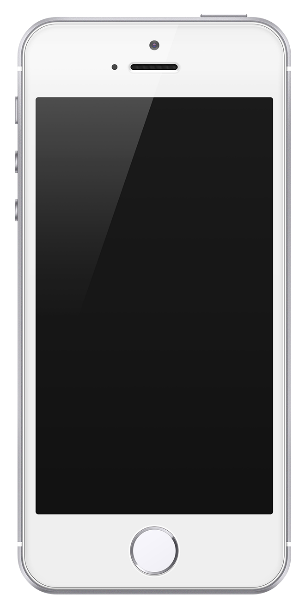 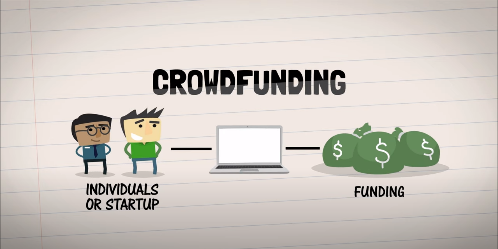 VAR KAN DU FINNA FINANSIERING?
Crowdfunding – utnyttja mängden kraft!
Crowdfunding kan ta olika former:

Välgörenhet: Människor donerar utan att förvänta sig ekonomisk avkastning.
Försäljning: Bidragsgivare stödjer en produkt och får den när den släpps.
Peer-to-Peer utlåning: Långivare får ekonomisk ersättning.
Aktielån: Långivare får företagsaktier i utbyte mot deras stöd.

Beroende på vilken plattform du väljer kan det finnas olika avgifter:
Plattformsvärdavgift: Vissa plattformar tar ut en initial värdavgift. Kontrollera med plattformen innan du startar din kampanj.
Framgångsavgift: De flesta plattformar tar en procentandel av det totala insamlade beloppet (vanligtvis 3% till 12%).
Betalningshanteringsavgifter: Var medveten om serviceavgifter för varje transaktion (vanligtvis cirka 3%). Till exempel, för en donation på 100 € kan kampanjen få 97 €.
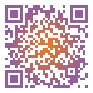 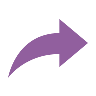 Want to learn more on crowdfunding? Check out this video!
VAR KAN DU FINNA FINANSIERING?
Crowdfunding – utnyttja mängden kraft!
Crowdfunding – en bra videopitch är nyckeln!
En enastående videopitch är nyckeln till en triumferande crowdfunding-kampanj. Innan du slår rekord, dyk in i andra framgångsrika pitches för inspiration. Utveckla ett övertygande manus som tydligt framhäver dina unika försäljningsargument.

När du spelar in, fyll din vision med passion – låt din entusiasm skina igenom. Denna äkta energi är smittsam och skapar förtroende hos dina stödjare. Tveka inte att fotografera om tills du får det helt rätt.

Läs mer om hur du skapar en övertygande pitch: Klicka
Olika crowdfunding-plattformar inom EU listas här: Klicka
Och eftersom all affärsjargong ibland kan vara överväldigande, 
har vi dig: Klicka
För mycket mer användbara tips läs detta: Klicka
Milena och Jan - gör en dygd av nödvändighet med crowdfunding
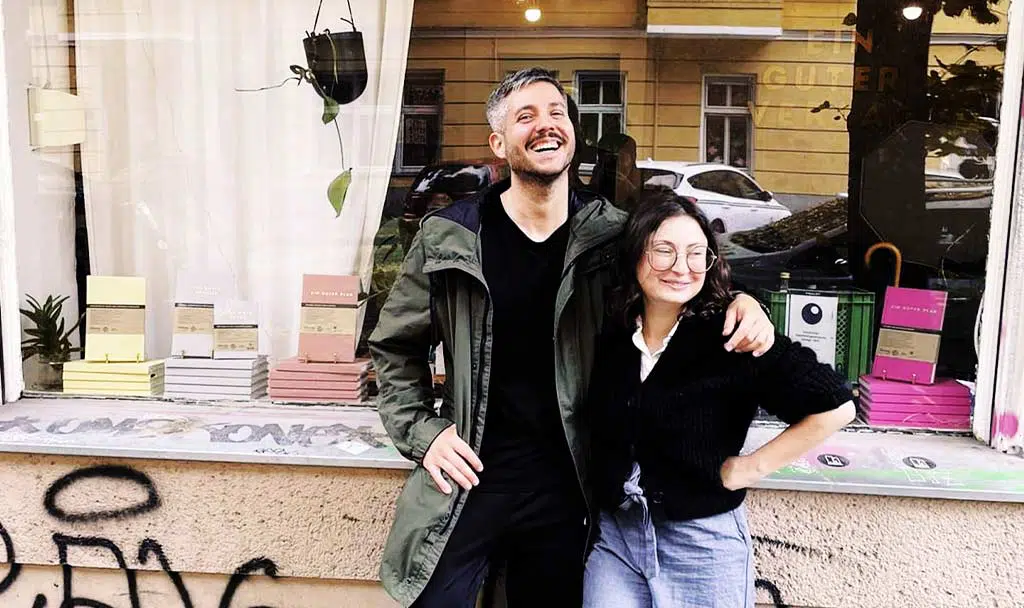 Ein guter Plan, som lanserades 2015, är nu Tysklands mest populära varumärke för mindfulness-kalendrar och journaler. Företaget föddes av nöd och blev en dygd: en av grundarna, Jan Lenarz, kämpade med utbrändhet och hittade sin väg till mindfulness. Tillsammans med sin flickvän Milena Glimbovski, som verkade ha hamnat i en liknande diagnos, ifrågasatte de startupvärldens ohälsosamma attityd som en självutnyttjandeindustri. 
        
Deras idé var att utveckla en dagbok som dagligen skulle påminna dem om att ta hand om sina egna behov. Istället för att omedelbart grunda ett eget företag bestämde de sig för att lansera en crowdfunding-kampanj på Startnext. Deras mål på 15 000 € för 600 böcker nåddes inom några timmar. Till slut uppnådde de en överfinansiering på 1 200 %, vilket gjorde denna kampanj till den mest framgångsrika tyska crowdfunding-kampanjen för en produkt vid den tiden.
https://einguterplan.de/ueber-uns
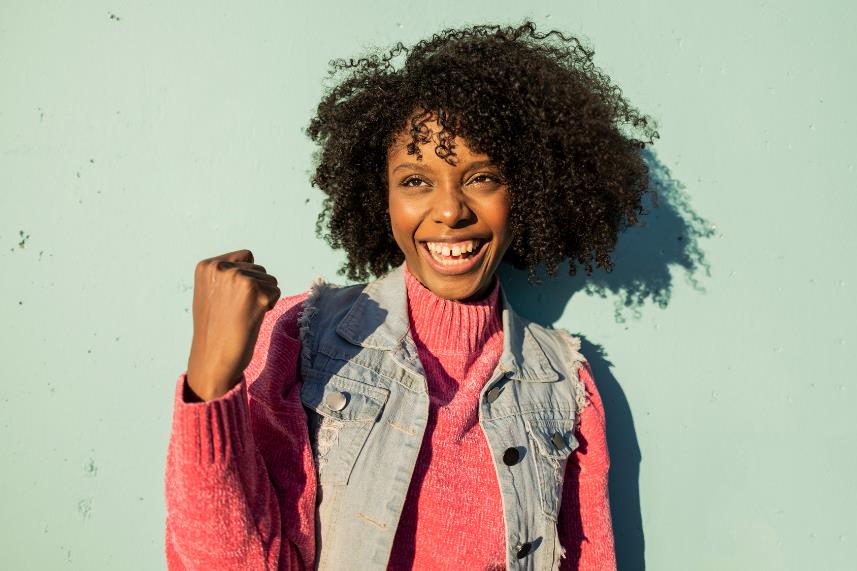 VAR KAN DU FINNA FINANSIERING?
Bidrag kan hjälpa dig att stärka ditt företag
Grants, som erbjuds av offentliga organ och stiftelser, är tillgängliga på lokal, regional och nationell nivå. Det är dags att hitta den perfekta matchningen för dina affärsmål.
Vägen till att ge framgång
Att säkra bidragsfinansiering är lite som att baka en tårta – det handlar om rätt ingredienser (du och ditt projekt) och att följa ett bra recept. I de kommande bilderna kommer vi att dela med oss ​​av våra bästa metoder, tips och tricks för att nå framgång. När du har fått kläm på det kan du söka finansiering på olika nivåer.
Grant Application Wisdom
Finansiärer vill veta att ditt företag är välplanerat och hållbart. När du ansöker, var tydlig med dina finansieringsbehov: startkostnader, nya produkter, utbildning eller forskning och utveckling.
VAR KAN DU FINNA FINANSIERING?
Bidrag kan hjälpa dig att stärka ditt företag
Minimikrav
Tyvärr missar upp till 50 % av ansökningarna målet. Börja med att läsa riktlinjerna; överväga finansiärens motivation, ansökningsformat, finansieringsnivå, deadlines, behörighet och beslutsprocess.
Engagera och särskilja 
Kom ihåg, "Människor ger till människor." Var kreativ, sälj din idé och bygg trovärdighet. Finansiärer stödjer organiserade och kapabla initiativtagare.
Ansökningsstrategi 
Beskriv ditt projekt sanningsenligt, bryt ner kraven och presentera en läsvänlig applikation. Överlova inte; realistiska förväntningar spelar roll.

För mer information om vad ett bidrag gör och inte gör, se den här videon!
VAR KAN DU FINNA FINANSIERING?
Bidrag kan hjälpa dig att stärka ditt företag
BÄSTA TIPS VID ANSÖKNING OM BIDRAG
Anta att finansiären saknar kunskap om din bakgrund
Bryt ner applikationskomponenter
Prioritera presentationen för enkel läsning
Det är en konkurrensutsatt process, så sätt din bästa fot framåt
Skriv på en engagerande, journalistisk stil
Stöd påståenden med relevant forskning och bevis
Demonstrera ditt projekts mervärde
Kommunicera med finansiären innan du ansöker
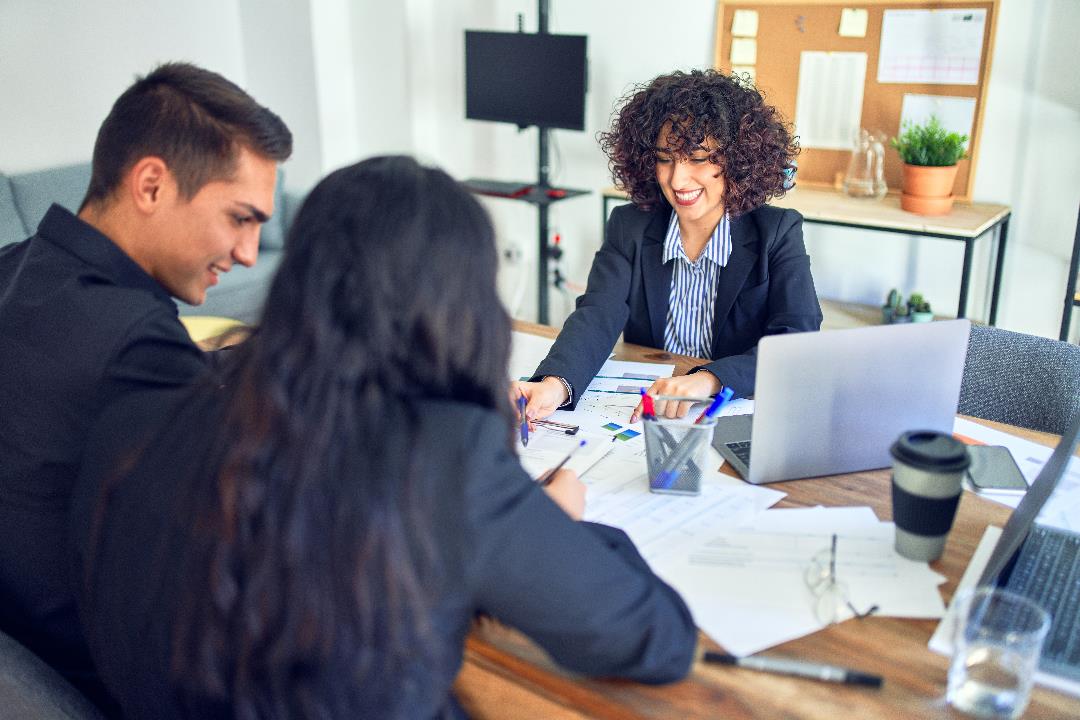 VAR KAN DU FINNA FINANSIERING?
För mer komplexa start-up idéer, överväg ett banklån
Att säkra ett företagslån från en bank följer en traditionell väg, där en robust affärsplan blir din vinnande lott. Var dock försiktig med att erbjuda personliga garantier eller säkerhet, särskilt när din affärsplan är stark. Det är som att navigera i ett finansiellt landskap – nöj dig inte med det första alternativet. Shoppa runt! Olika banker har olika kriterier, särskilt för nya företag.
Här är några grunder:
Visa upp förberedd för mötet med din bank, det är ditt ekonomiska ögonblick!
Håll banken i slingan under både toppar och dalar
Välj en bank i ditt närområde, håll den nära och bekväm
Utforska dina alternativ – välj inte den första banken du stöter på
Att göra och inte göra när du handlar med en bank
DO:

Jämför lånepaket och se till att du förstår den årliga räntan (APR) för en korrekt kostnadsbedömning.
Var förberedd när du träffar din bank.
Håll din bank informerad i goda och dåliga tider.
Välj mellan en kreditram och ett traditionellt lån baserat på ditt företags behov.
Låna i rätt tid för att undvika missbruk av pengar.
Låna rätt belopp för att förhindra underkapitaliseringsutmaningar.
DON’T:
   
Blanda dina affärs- och personliga konton; ha ett separat bankkonto för småföretag.
Ansök endast på en typ av långivare; utforska alla alternativ för bättre beslutsfattande.
Fall för opålitliga långivare; säkerställa trovärdighet och tillförlitlighet innan du förbinder dig.
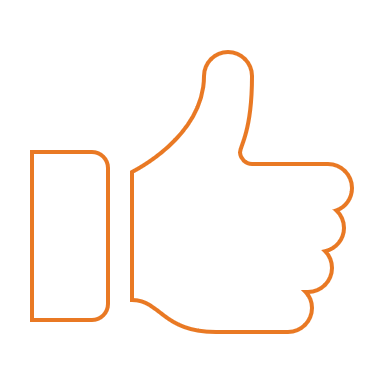 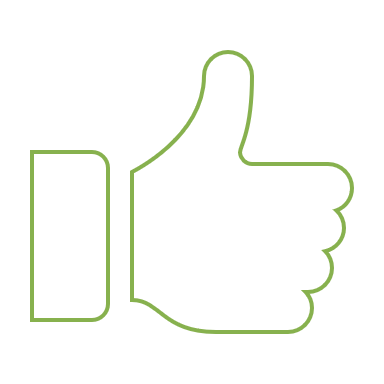 ANSÖKAR FINANSIERING – VA OM JAG FÅR NEJ?
Så, receptet träffade inte riktigt målet, och du gick miste om bidraget, publikfonden eller lånet. Men frukta inte! Använd dessa avslag som språngbrädor i din inlärningsresa.

Att möta ett "nej" kan vara svårt, men låt det vara en katalysator för tillväxt. Ta dessa steg för att öka dina chanser till omprövning, förbättra dina framtida finansieringsmöjligheter och, viktigast av allt, lätta på stressen med att säkra finansiering.

Reflektera över ditt förhållningssätt
Var ärlig med dig själv. Hade du bråttom med ansökan? Visade du verkligen upp ditt projekts prioriteringar, eller missade du ett tillfälle att briljera i ditt skrivande?

Sök feedbackÄven om ditt avslagsbrev ger en anledning, kan ett muntligt samtal ge fler insikter. Agera professionellt trots besvikelsen och uttrycka tacksamhet för sin tid. Att följa upp efter att ha justerat ditt tillvägagångssätt kan förbättra dina chanser avsevärt.
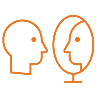 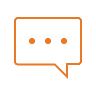 ANSÖKAR FINANSIERING – VA OM JAG FÅR NEJ?
Utforska vad som fick finansiering
Finansiärer delar ofta listor över framgångsrika projekt. Vad utmärker sig hos de som fått finansiering? Var de i ett annat affärsskede? Begärde de mer eller mindre pengar än du gjorde? Var deras aktiviteter anpassade till finansiärens preferenser?

Överväg dina alternativDet finns ingen enhetlig metod för finansiering. Om en väg visar sig vara mer utmanande än givande, överväg att ändra din strategi. Att välja rätt kanal eller kombination av kanaler kan vara nyckeln till att säkerställa att ja.

Utvärdera din affärsmodell
Använd avslaget som en chans att förfina din affärsmodell. Identifiera och åtgärda eventuella större brister eller svagheter. Detta gör inte bara ditt företag mer tilltalande för andra potentiella investerare utan kan också påverka sinnena hos dem som från början sa nej.
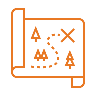 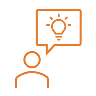 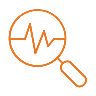 www.ingrow.eu
Följ vår resa
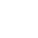 EXTRA: LIKVIDITETSHANTERING
Teknikerna och metoderna du just har plockat upp kan också användas i affärsplanering. Att hantera kassaflöde och likviditetsplanering är särskilt viktigt i detta sammanhang – på något sätt kan det ses som en budgetbok för ditt företag.
Likviditetshantering är avgörande för ett företags finansiella stabilitet. Det säkerställer att det alltid finns tillräckligt med pengar tillgängliga för att täcka utgifter och göra investeringar, vilket förhindrar likviditetsproblem och förblir solvent.

De viktigaste funktionerna är:

Transparent kassaflödesspårning
Övervaka fordringar (vad du kommer att få) och skulder (vad du är skyldig)
Noggrann framtidsplanering
Dynamiska uppdateringar för prestandajämförelse
60
EXTRA: LIKVIDITETSHANTERING
Likviditetsplanering är som att skapa en färdplan för pengar för företag. De förutsäger vilka pengar som kommer in och går ut, vilket hjälper dem att se om de kommer att ha tillräckligt för utgifter och potentiella investeringar. Allt handlar om att se till att de har tillräckligt med kontanter till hands och undvika onödiga lån.
Likviditetsstatus
+ Kassaflöde från den löpande verksamheten 
+ Kassaflöde från investeringsverksamheten
   + Kassaflöde från finansieringsverksamheten

= Förändring av likvida medel med
effekt på likviditeten
Kassain- och utflöden från den löpande verksamheten samt från investerings- och finansieringsverksamheten ska beaktas.
Tillgänglig likviditet
Kassainflöden och utflöden från den löpande verksamheten
Netto av investeringar/avyttringar
Nettosaldo från extern finansieringsverksamhet
Ekonomiska resurser = summan av alla ovanstående poster
EXTRA:TERM-KONTROLL: VAD ÄR KASSAFLÖDE?
Att förstå kassaflödet är nyckeln när det gäller att planera för ditt företags finansiella stabilitet. Du kanske har stött på den här termen tidigare. Idag kommer vi att förse dig med den viktiga information du behöver veta.
Vad är kassaflöde i affärer?Enkelt uttryckt är kassaflödet ett mått på hur pengar rör sig in och ut ur ett företag. Det är som att hålla reda på pengar som kommer in och går ut. Denna information används för att skapa en kassaflödesplan, som hjälper till att hantera ekonomin effektivt. Titta på den här videon för att lära dig mer om kassaflödet!
62
EXTRA: INTEGRERAD FÖRETAGSPLANERING
Det finns ett nära samband mellan likviditetsplanering, resultatplanering och balansräkningsplanering
Vinst- och förlustplanering
Utarbetande / samordning av delplanerna
Balansräkningsplanering
På grund av kopplingen av resultatplanering, likviditetsplanering och balansräkningsplanering kallas detta även för "integrerad planering".
Tillgångar
Anläggningstillgångar
Omsättningstillgångar (lager, likvida medel)
Eget kapital och SKULDER
Rättvisa
Periodiseringar
Skulder
Total produktion- Materialkostnad
= Bruttoresultat- Personalkostnader- Övriga rörelsekostnader= EBITDA**- Avskrivningar= EBIT*- Finansiellt resultat= Rörelseresultat- Icke operativt resultat- Skatter= Årets resultat/förlust
Försäljningsplanering
Anskaffning
Personal
Andra utgifter
* EBIT: Resultat före räntor och skatter
** EBITDA: Resultat före räntor, skatter, avskrivningar och amorteringar
Investeringar
Liquidity planning
Kassaflödesanalys
Pengar och motsvarigheter till pengar
Ränteintäkter/kostnad
63
EXTRA: LIKVIDITETSPLANERINGENS STRUKTUR
Både faktiska och planerade värden beaktas i likviditetsplaneringen
PLAN-värden
Kontobalans
+ Kundfordringar(bokad)
+ Omsättning
+ Desinvesteringar= totala kvitton

- leverantörsskulder- materialkostnader- externa tjänster- andra kostnader- ränta och inlösen= totala utbetalningar+ tillgänglig kreditgräns= tillgänglig likviditet
Likviditetsplaneringen tar hänsyn till alla in- och utbetalningar som redan bokats samt de planerade värdena. Tillsammans med kontosaldo och kreditgräns resulterar detta i tillgänglig likviditet.
Försäljning
Kostnad för material
Tredjepartstjänster
Andra kostnader
Ränta och amortering
Investeringar / avyttringar
VERKLIGA värden
Likviditet
Kontobalans
Bokförda kundfordringar  
Bokade leverantörsreskontra
Kreditgräns
t0
t1
t2
Tn
Period
64
EXTRA: DET ÄR DET FÖR TEORIN. LÅT OSS GÅ FÖR ÖVNING!
Här kan du se en månatlig likviditetsplan. I likhet med den privata budgetboken förs här både inkomster och utgifter - organiserade efter olika kategorier.
65
EXTRA: EXEMPEL PÅ LIKVIDITETSPLANERING
Låt oss titta på exemplet med den månatliga likviditetsplanen. Om du upprätthåller detta på månadsbasis kan du göra relativt exakta uttalanden om företagets likviditet, den framtida utvecklingen och undvika kriser.
+
Likviditetsplanering:
Likvida medel vid periodens slut beräknas enligt följande
Början balans+ Totala kassainflöden- Totala kassautflöden+/- Likviditetskontrollåtgärder
-
=
+/-
=
66
EXTRA: EXEMPEL PÅ LIKVIDITETSPLANERING
Låt oss titta på exemplet med den månatliga likviditetsplanen. Om du upprätthåller detta på månadsbasis kan du göra relativt exakta uttalanden om företagets likviditet, den framtida utvecklingen och undvika kriser.
67
EXTRA: DIN TUR ATT TA TYGLEN!
Vi har försett dig med denna gratis mall att dyka in i. Gå in där, fyll i tomrummen och låt det ekonomiska äventyret börja!
68
www.ingrow.eu
Följ vår resa
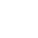